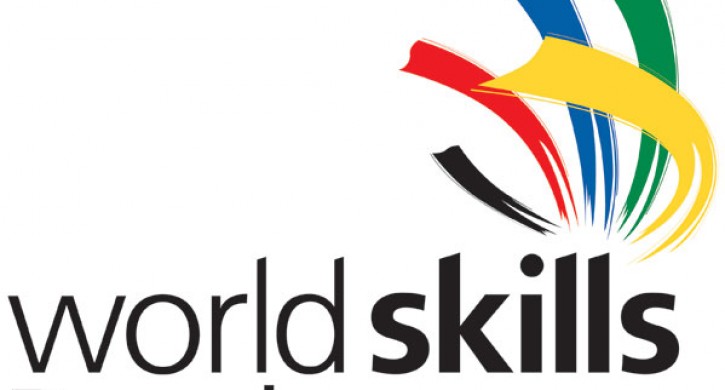 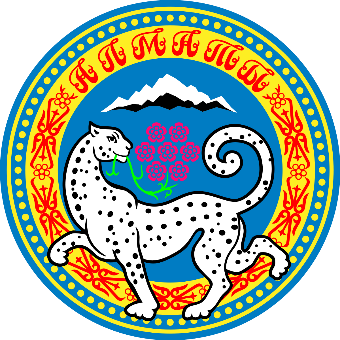 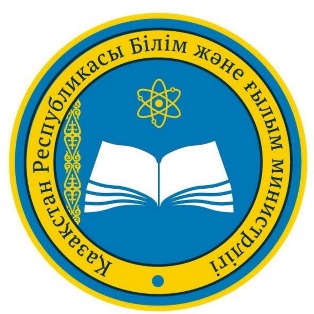 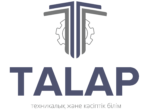 WorldSkills Kazahstan
4
Кокимбекова Гулим Даулетовна
1
Нусупова Айгерим Акпаровна
2
Альменова Фарида Жылкыбековна
3
5
Садыкова Анар Секеновна
Әділбек Ұлжан Бектемирқызы
Сертификаты
Подтверждаются, что
9
Ибраимова Шолпан Исламовна
6
11
Малдыбаева Эльмира Рысбековна
Тогамбаева Маржан Куатовна
7
Мусабаева Алия Чайхасановна
8
10
Шалданбаева Камшат Ержановна
Махамбетжан Назерке Нурлыбековна
12
13
14
Аганина Галина Викторовна
Саурбаева Сандугаш Ануарбековна
Малдыбаева Эльмира Рысбековна
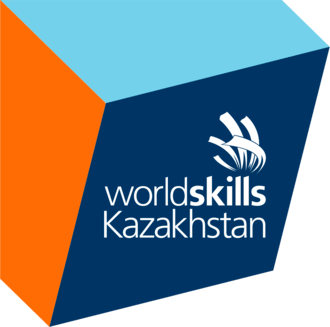 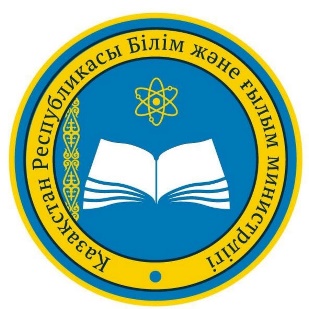 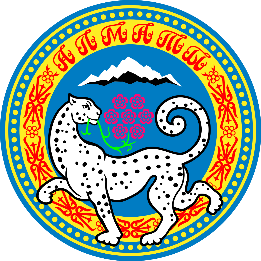 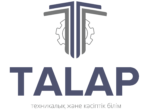 Прошли программу обучения экспертов по Правилам
чемпионатов WorldSkillsKazakhstan в рамках проведения Регионального  чемпионата WorldSkillsAlmaty 2021
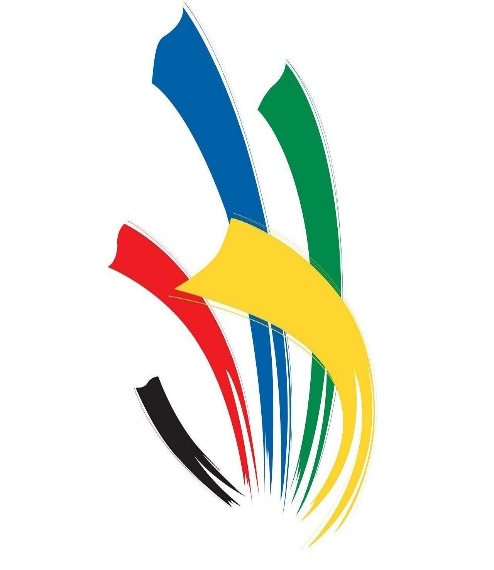 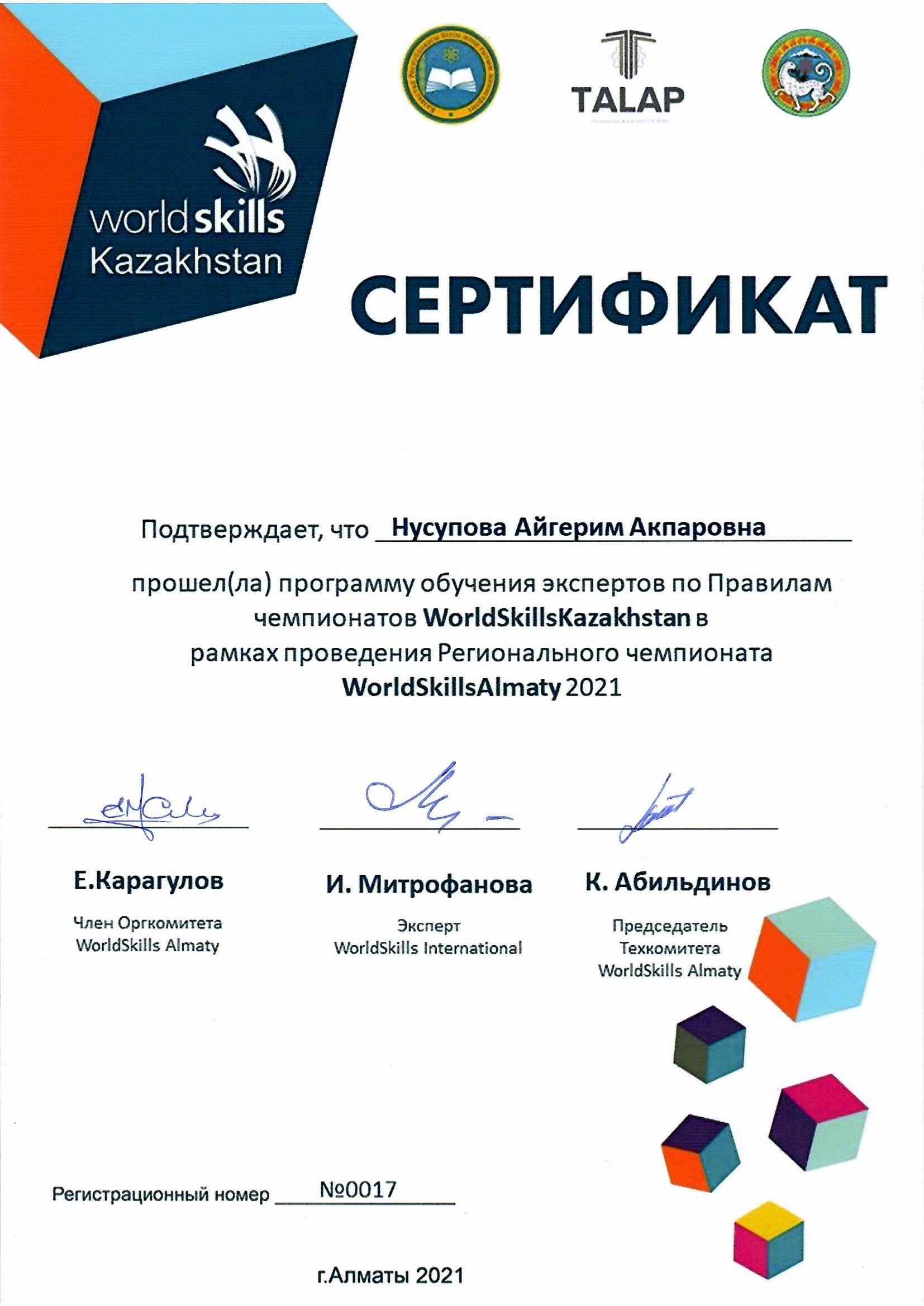 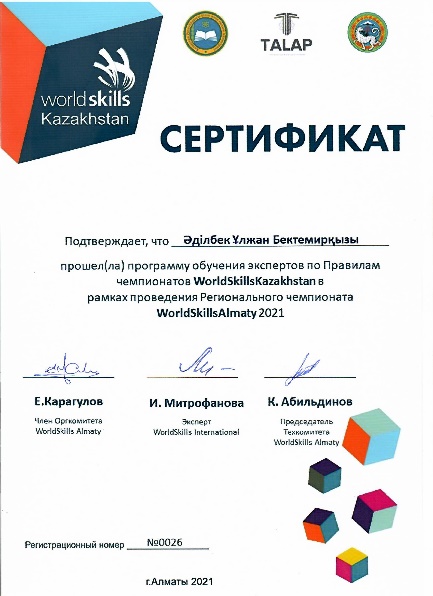 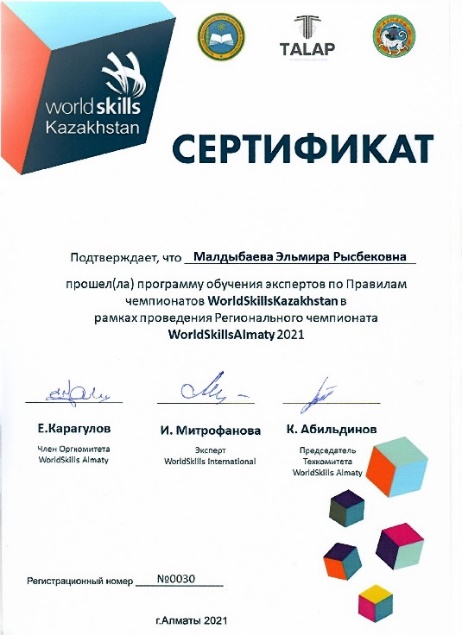 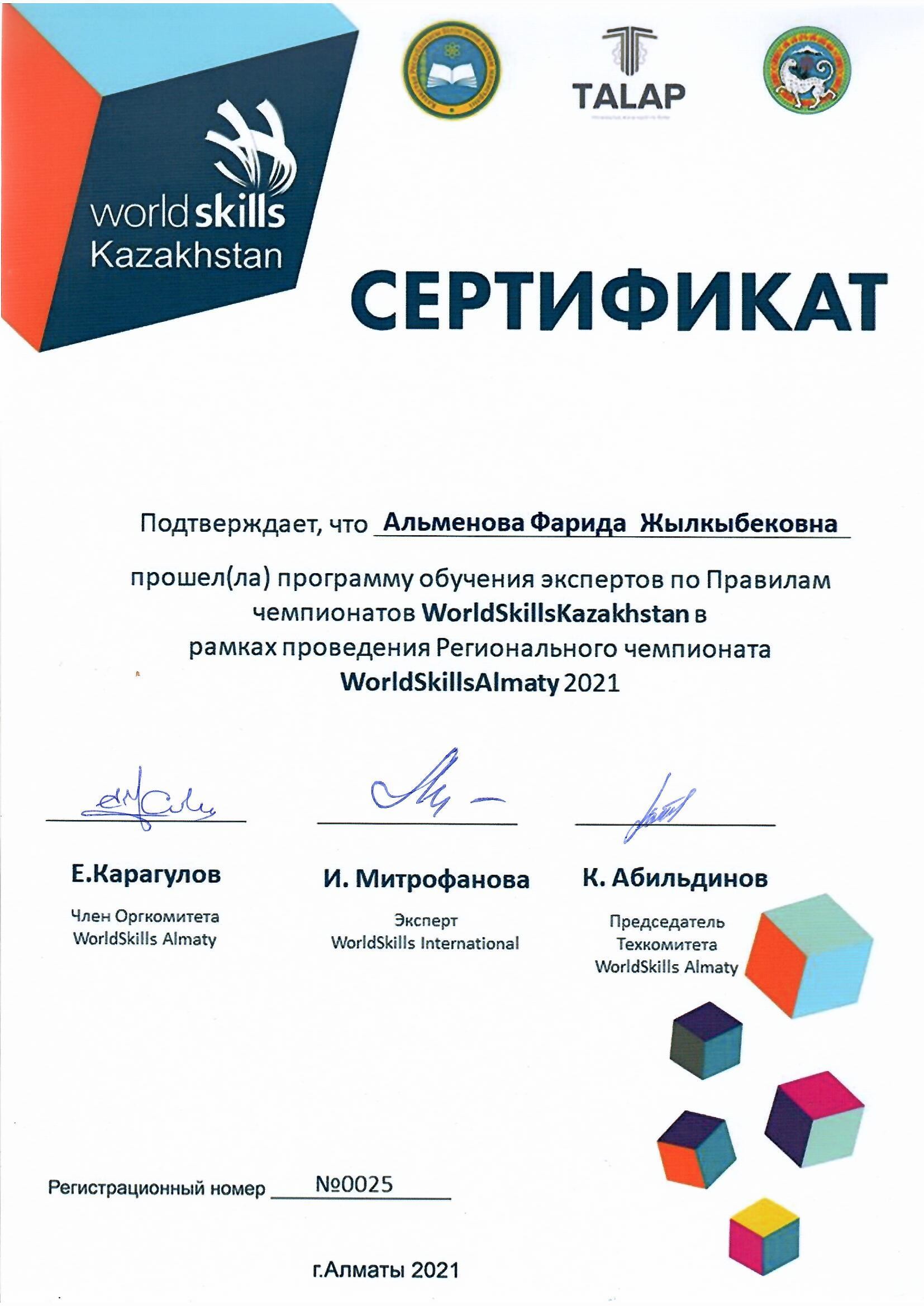 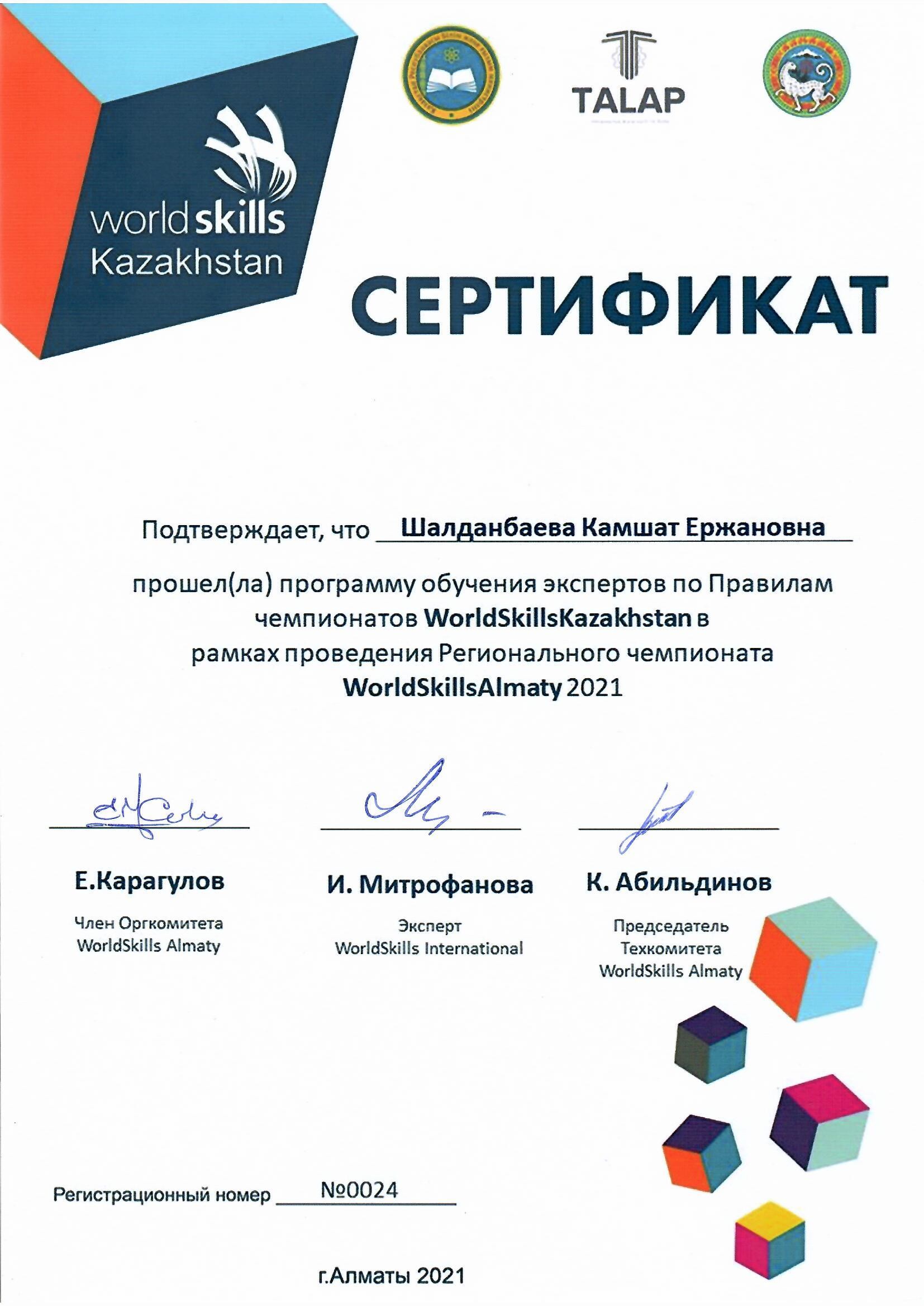 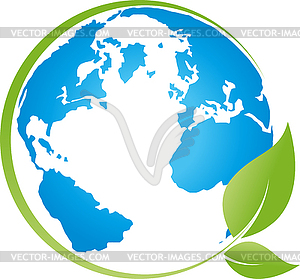 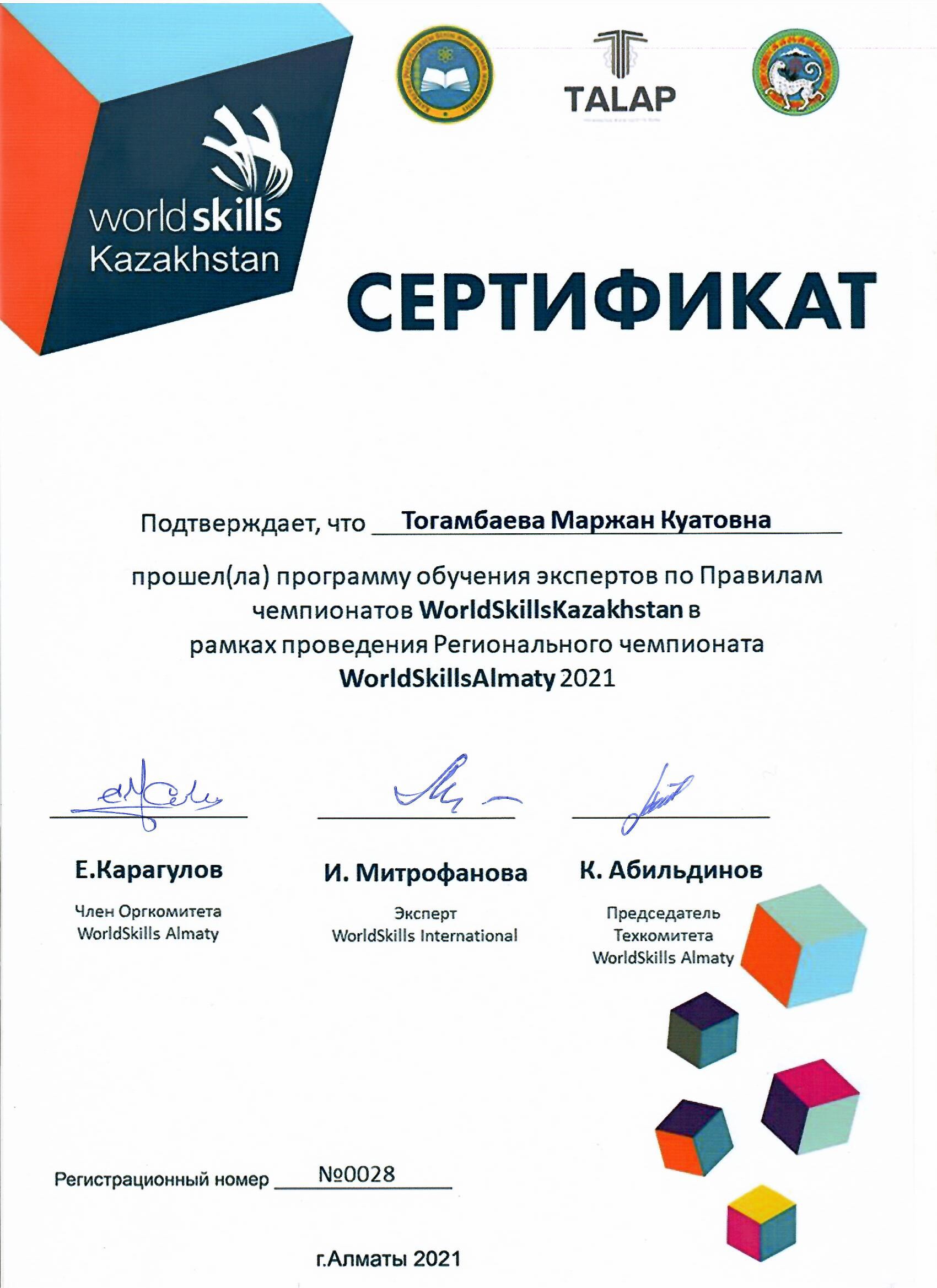 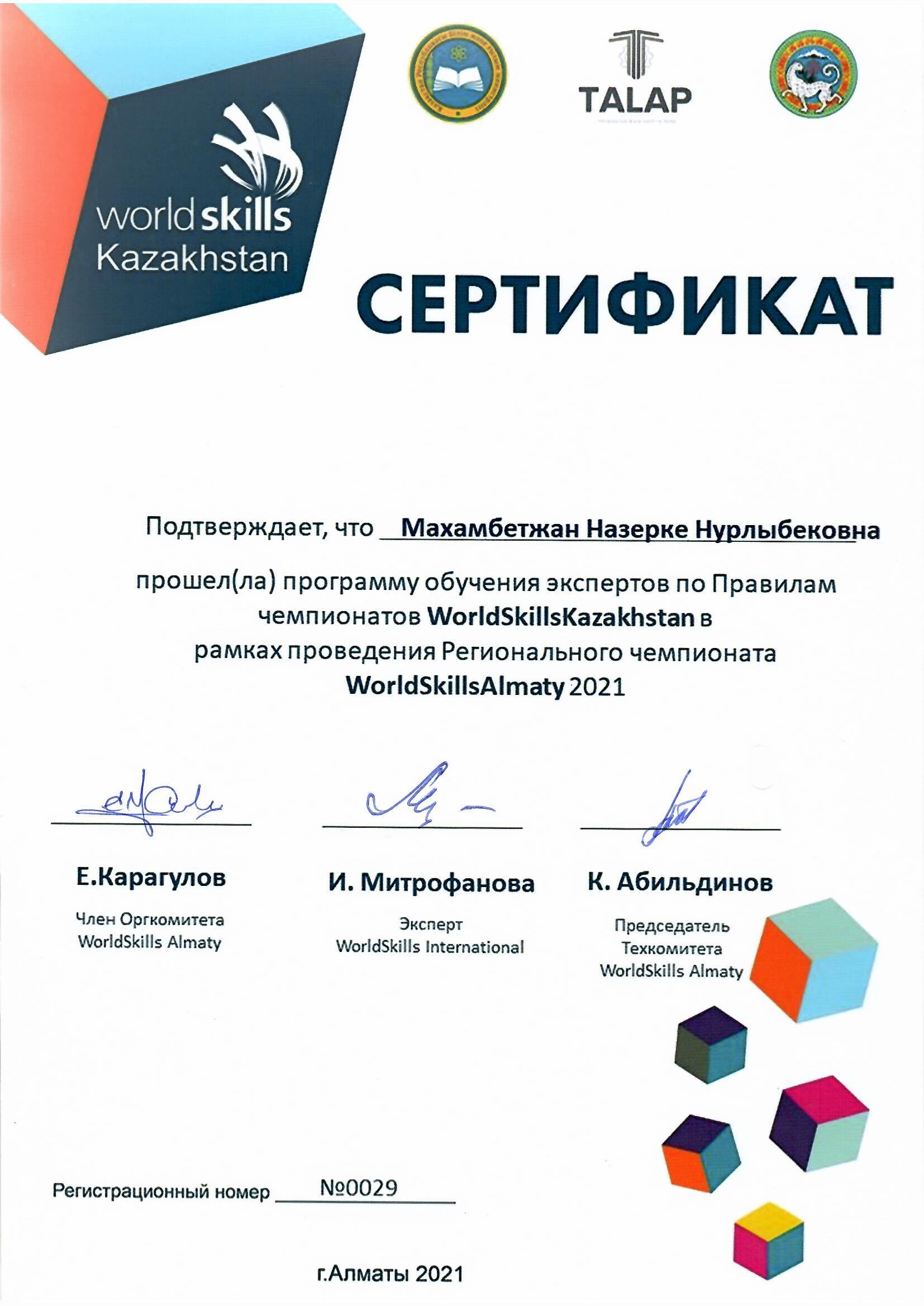 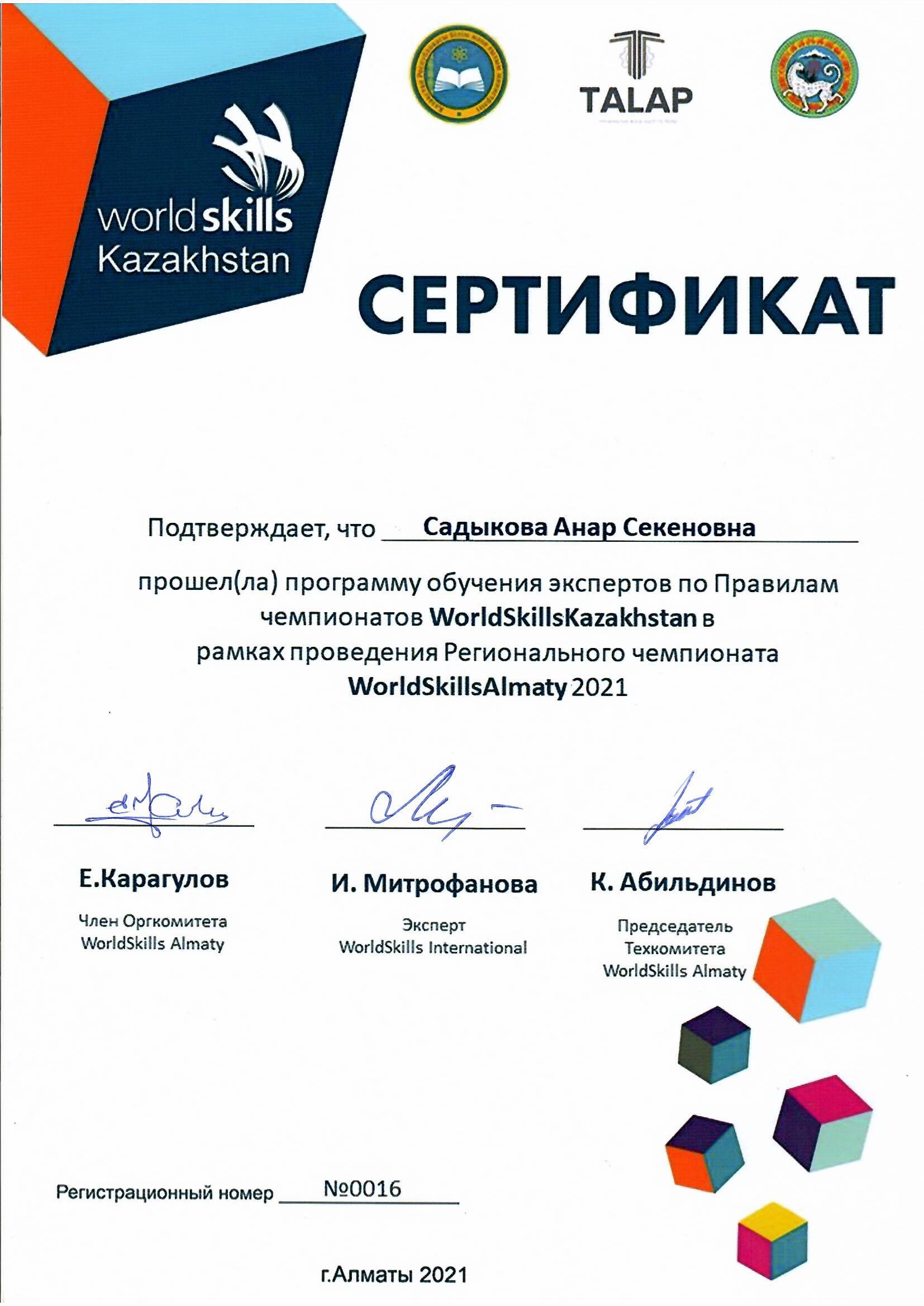 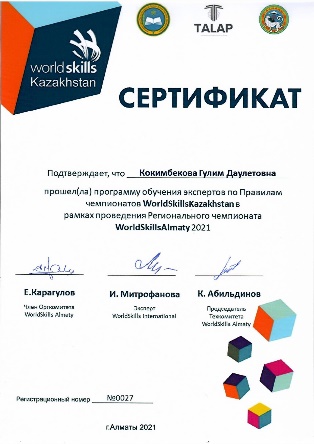 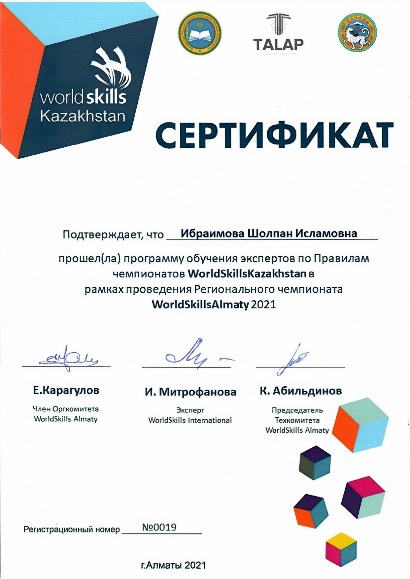 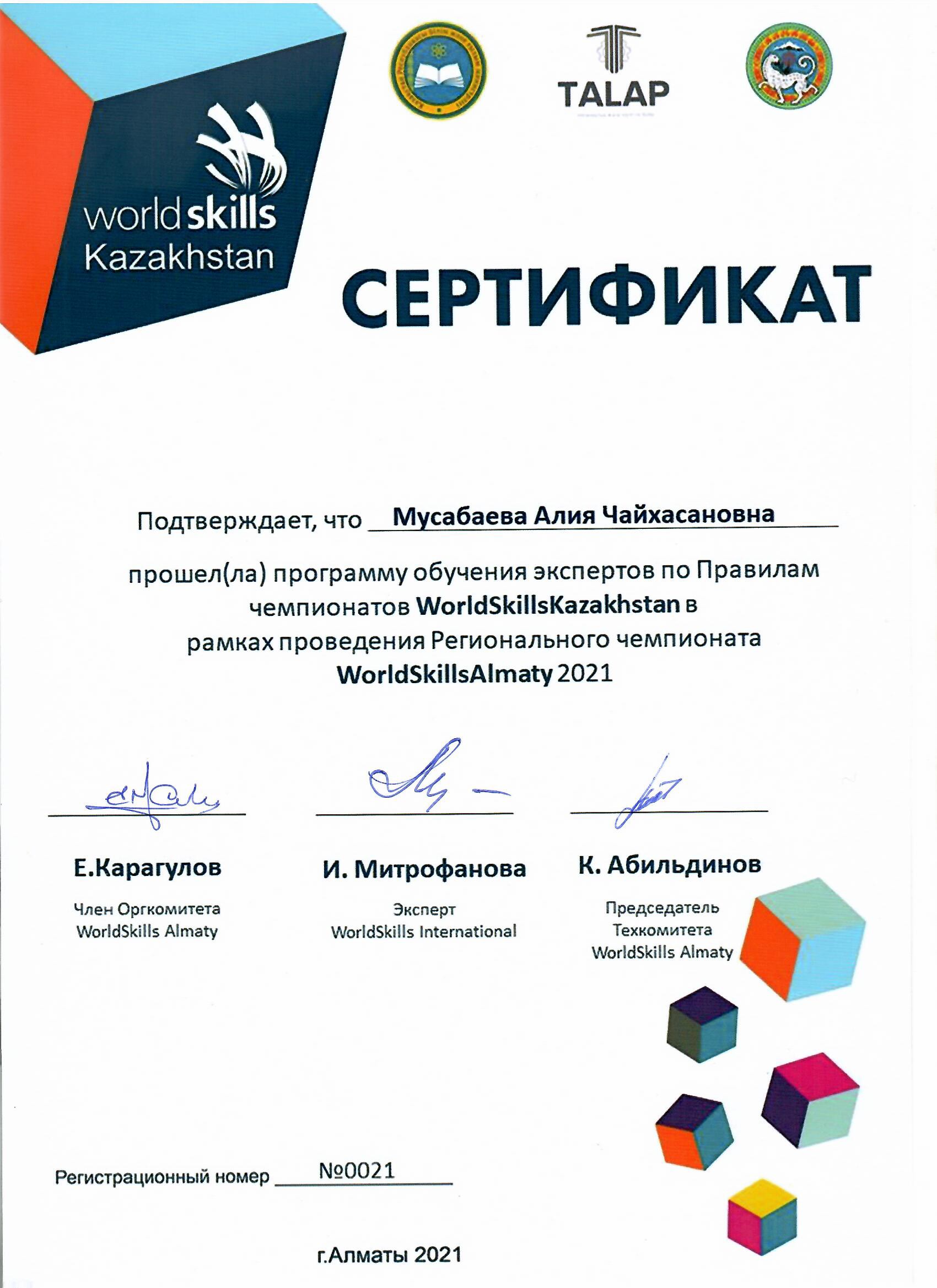 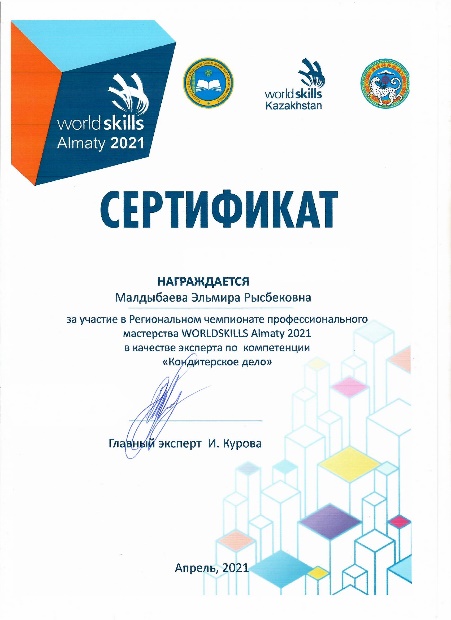 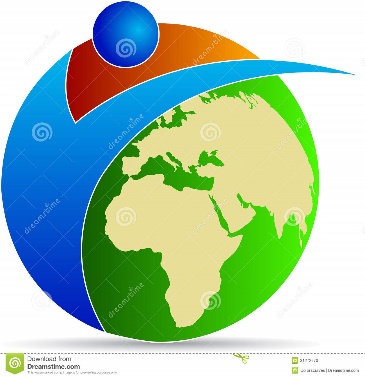 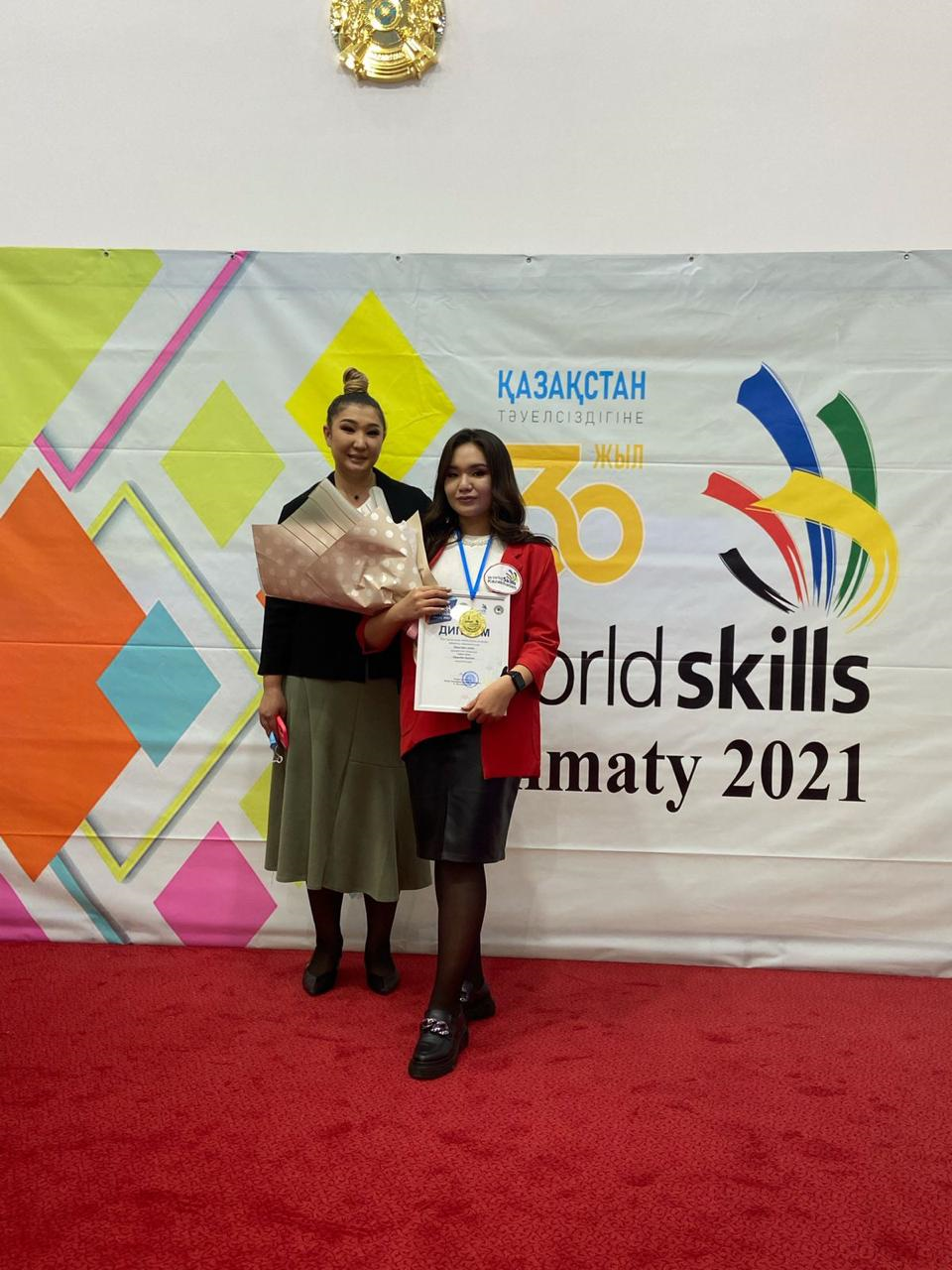 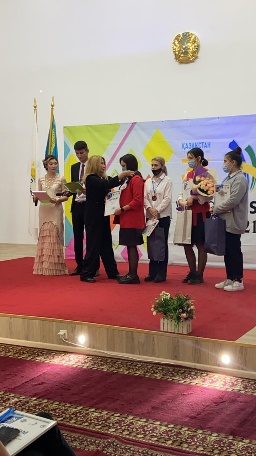 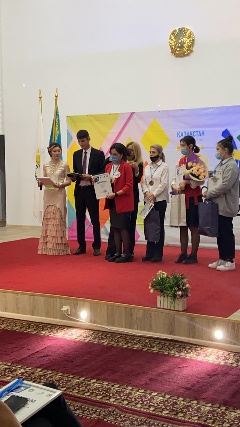 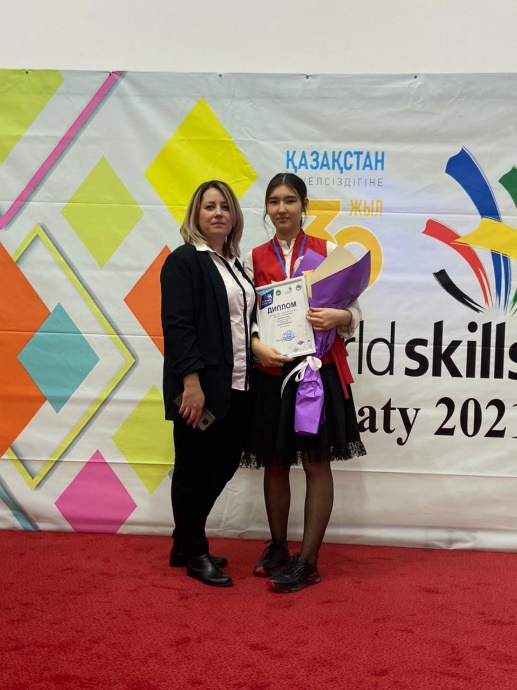 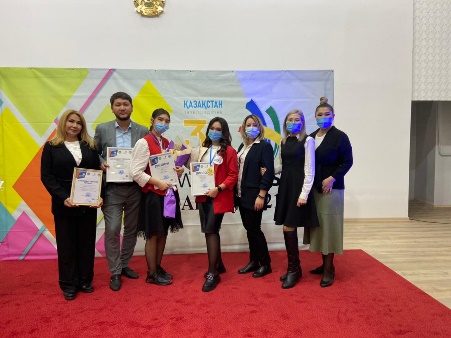 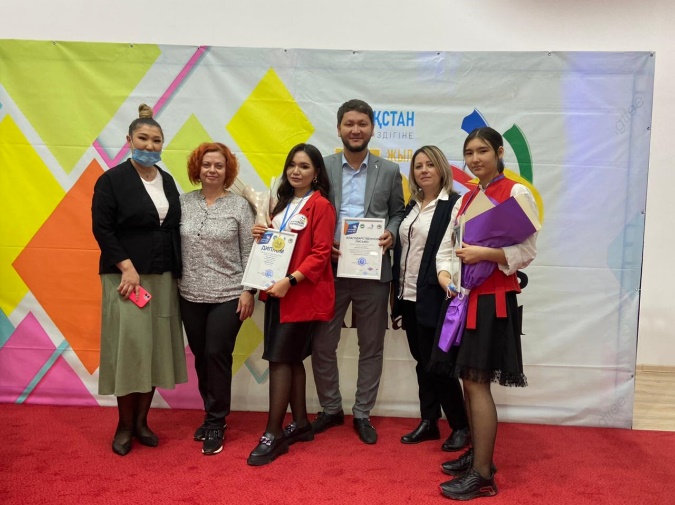 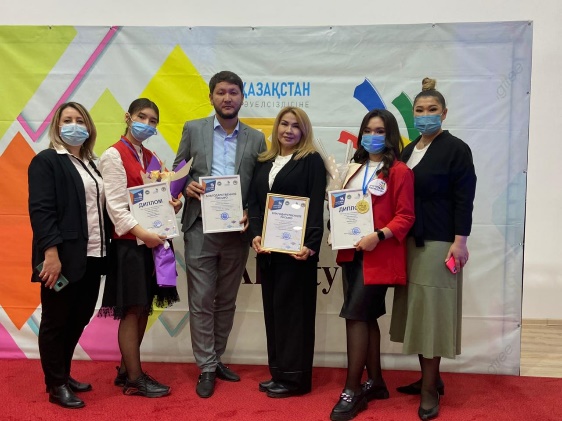 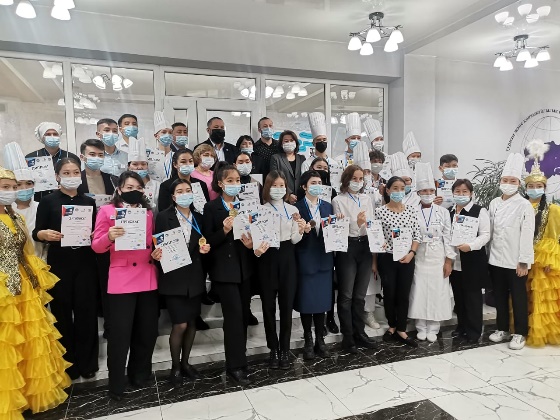 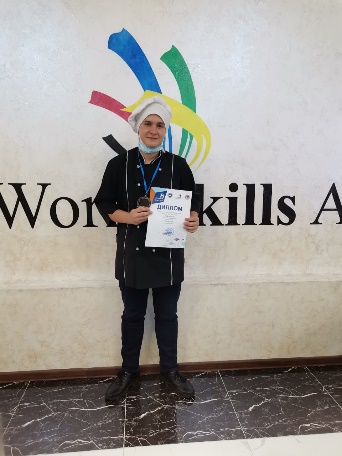 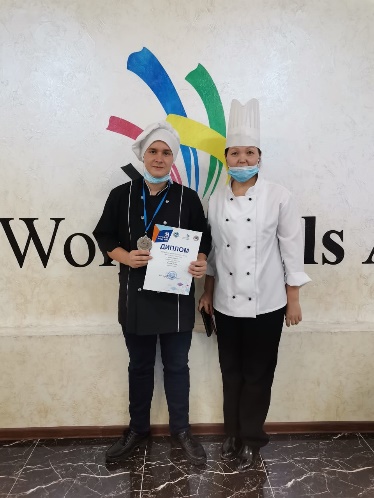 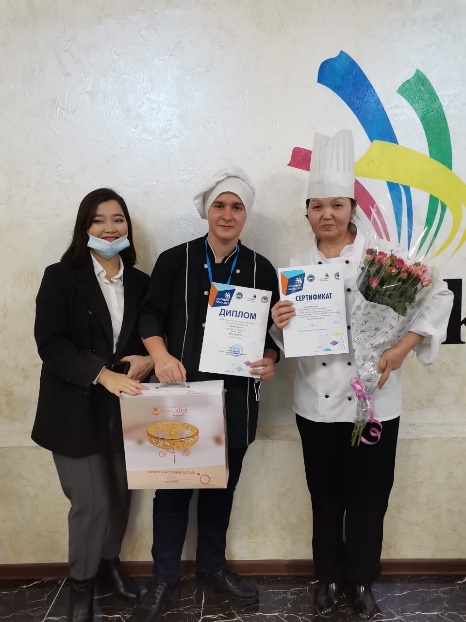 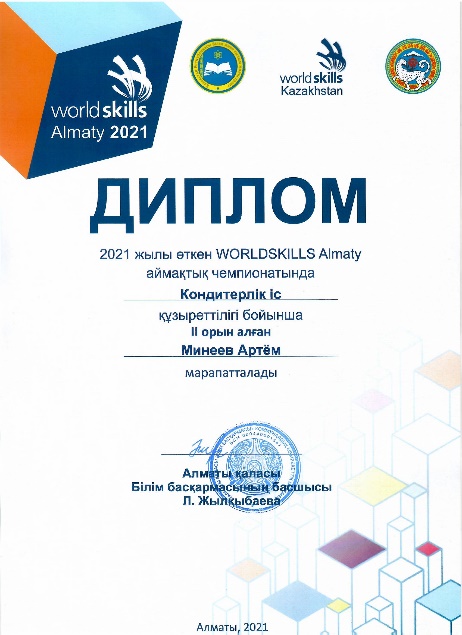 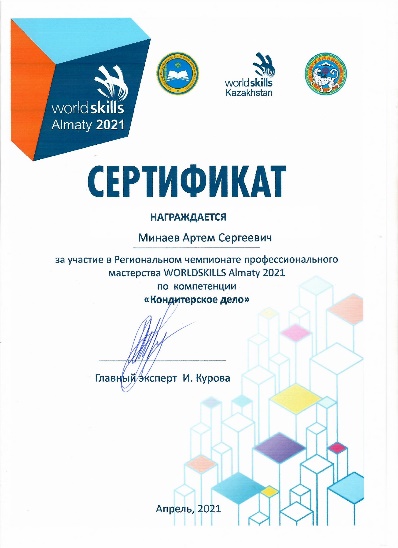 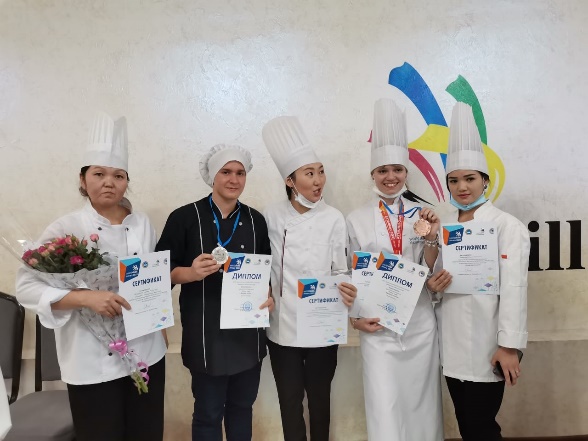